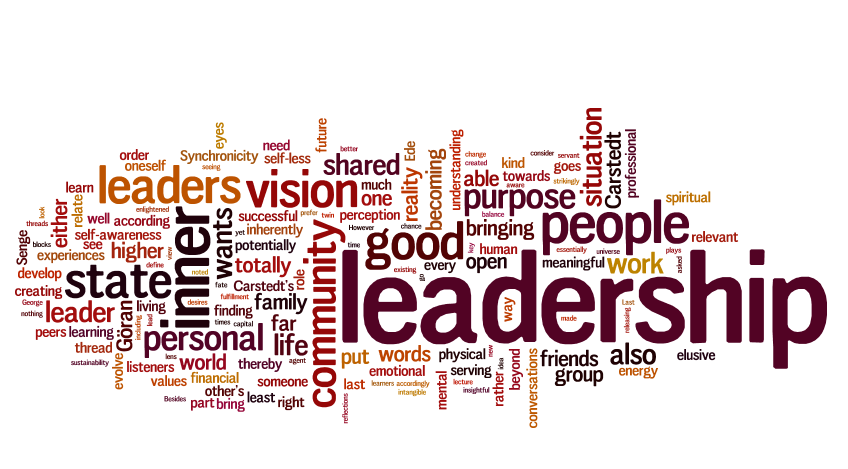 STUDENT LEADERSHIP BOARD
Workshop—11.10.17
Topic: Advertising & Marketing
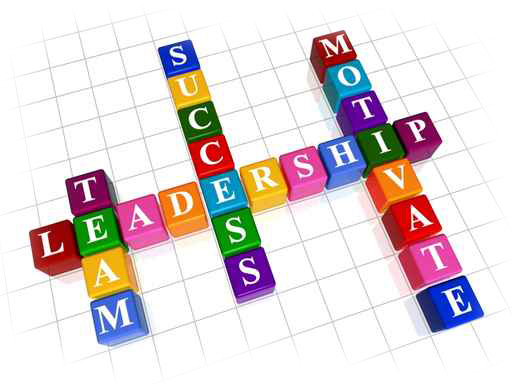 STUDENT LEADERSHIP BOARDmeeting AGENDA
1—Purpose, theme, topics/meeting dates, activities
2—Introductions / symbol activity
3—Survey 
4—Marketing brainstorm
5—Print advertising tips
6—Action items
STUDENT LEADERSHIP BOARDPURPOSE
1—Strengthen the CB West Student Activities program.
2—Help students develop leadership skills and indicators of success.
3—Teach emerging leaders how to empower their peers.
STUDENT LEADERSHIP BOARDTHEME
Effective Communication
STUDENT LEADERSHIP BOARDPROPOSED TOPICS & MEETING DATES
Advertising / Marketing (11/10)
Action Planning & Delegating (12/8)
Specific / Descriptive Feedback (1/12)
Reflecting on Events (2/9)
Preliminary Plans for September’s Student Activities Fair & Homecoming Carnival (3/9)
Promoting Student Activities to Incoming 10th Graders (4/27)
Passing Along Information to Next Year’s Leaders / Archiving (5/11)
STUDENT LEADERSHIP BOARDACTIVITIES
Give feedback on school activities
Participate in leadership training modules
Plan Student Activities portion of “Welcome to West” Day
Plan Activities Fair and Homecoming Carnival
STUDENT LEADERSHIP BOARDINTRODUCTIONS
Symbol activity:
You have three minutes to draw a symbol on your index card that represents your club.  You may NOT use any letters or words
STUDENT LEADERSHIP BOARDSURVEY
https://www.quia.com/sv/761235.html
STUDENT LEADERSHIP BOARDADVERTISING & MARKETING
Brainstorm:
What methods do student leaders at CB West currently use to advertise and promote their events/organizations?
STUDENT LEADERSHIP BOARDCURRENT METHODS TO ADVERTISE/PROMOTE EVENTS
Word of mouth
flyers
Social media
Chatterbux
Scrolling announcements
email
Text reminders—remind
Group chat
Website
Bulletin boards
STUDENT LEADERSHIP BOARDCURRENT METHODS TO ADVERTISE/PROMOTE EVENTS
C
STUDENT LEADERSHIP BOARDCURRENT METHODS TO ADVERTISE/PROMOTE EVENTS
C
STUDENT LEADERSHIP BOARDCURRENT METHODS TO ADVERTISE/PROMOTE EVENTS
C
STUDENT LEADERSHIP BOARDADVERTISING & MARKETING
Brainstorm:
What methods some new methods that student leaders at CB West could use to advertise and promote their events/organizations?
STUDENT LEADERSHIP BOARDNEW METHODS TO ADVERTISE/PROMOTE EVENTS
School newspaper ads
T-Shirts
Club leaflets in lobby
Fix up the club fair
Master list in cafeteria
“Stall Stories”
Pop-up stalls
QR codes
STUDENT LEADERSHIP BOARDNEW METHODS TO ADVERTISE/PROMOTE EVENTS
C
STUDENT LEADERSHIP BOARDNEW METHODS TO ADVERTISE/PROMOTE EVENTS
C
STUDENT LEADERSHIP BOARDPRINT ADVERTISING TIPS
The lettering, slogan or saying gets the audience’s attention, piques their interests, and draws them to read the rest of the flier
STUDENT LEADERSHIP BOARDPRINT ADVERTISING TIPS
The headline is responsible for 70% to 80% of effectiveness of most advertisements.
Most experts consider this the most important part of the print flier.
STUDENT LEADERSHIP BOARDPRINT ADVERTISING TIPS
A strong print flier should:
establish contact with the audience
create awareness
pique interest
clearly communicate vital info (what? when? where?)
STUDENT LEADERSHIP BOARDPRINT ADVERTISING TIPS
Make it highly visual
The primary functions of the visual are to attract attention, pique interest, encourage a decision to participate
STUDENT LEADERSHIP BOARDPRINT ADVERTISING TIPS
Placement—does the placement of your flier reach all students; is there a “go-to” location for student to get information about your organization?
STUDENT LEADERSHIP BOARDPOSTING FLIERS
Have flier proofed by your advisory
Submit to an administration to stamp/approve
STUDENT LEADERSHIP BOARDPOSTING FLIERS
Post in appropriate areas in school (bulletin boards, tack strips)
Please do NOT tape to walls
Please remove the day after the event
STUDENT LEADERSHIP BOARDADVERTISING & MARKETING
Action Items:
1—Send Dr. Caughie a copy of your organization’s next promotional flier.  (prior to next meeting/event)
2—Send Dr. Caughie name ideas for Student Leadership Board  (on-going)
STUDENT LEADERSHIP BOARDADVERTISING & MARKETING
Action Items:
3—Email Dr. Caughie feedback on this session (prior to December 8)
4—Email Dr. Caughie with any needs your group has (on-going)
5—Share what you learned in this session with your peers (on-going)